Global Seismology                     CERI-8105
Tu-Th                 1:00-2:25pm
Lab - 3892 Central Ave. (Long building) , Room 110
-----------------------------------------------
Bob Smalley
Office: 3892 Central Ave, Room 103, 678-4929
Office Hours – when I’m in my office.
http://www.ceri.memphis.edu/people/smalley/CERI8105_GlobalSeismology.html

Tue., Sep 21, 2023                                          Meeting 8
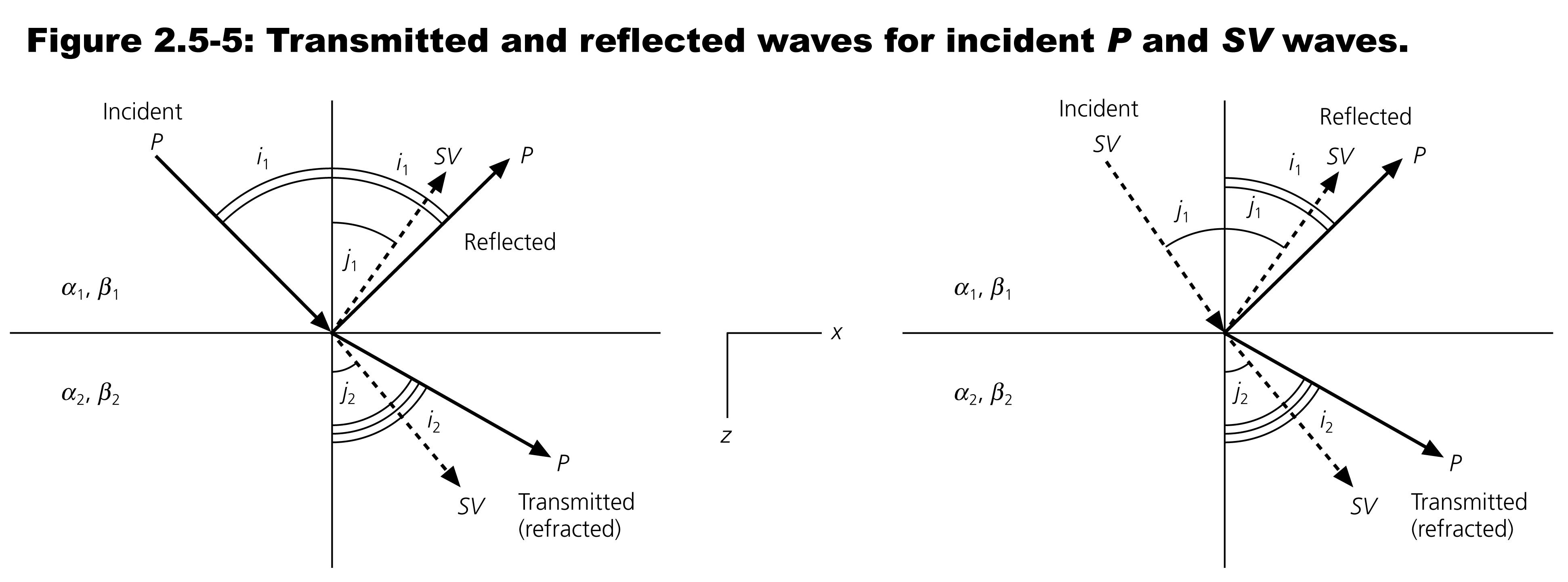 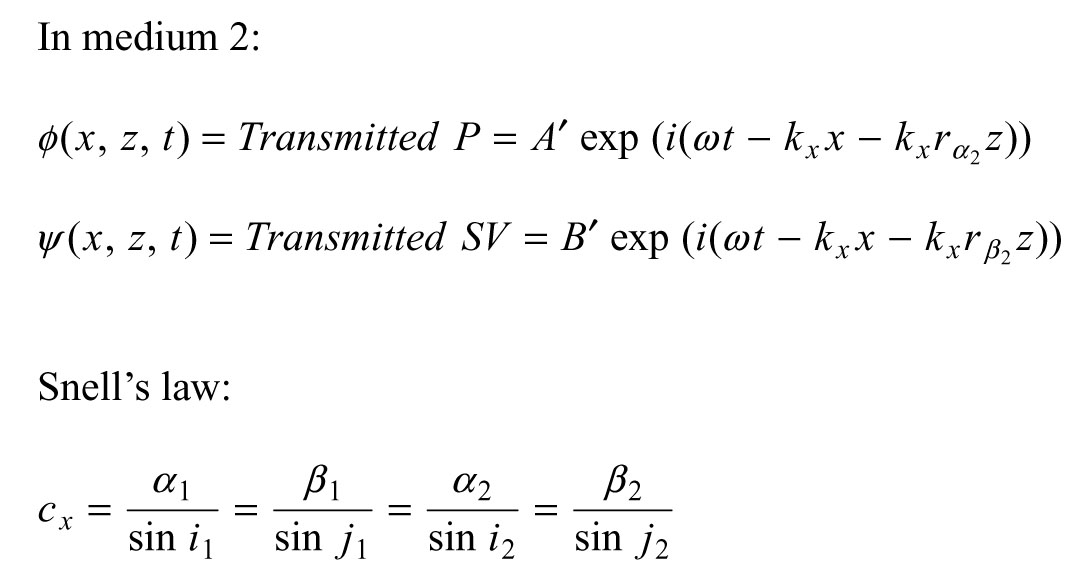 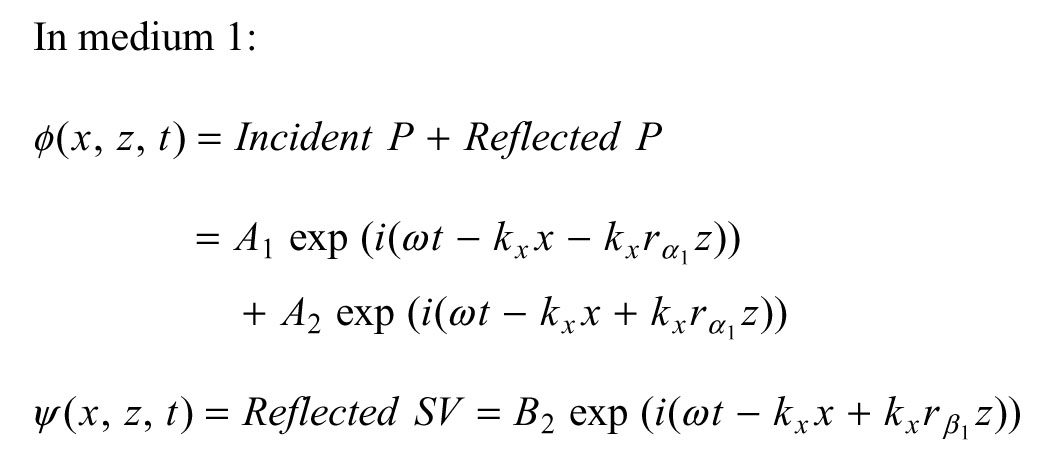 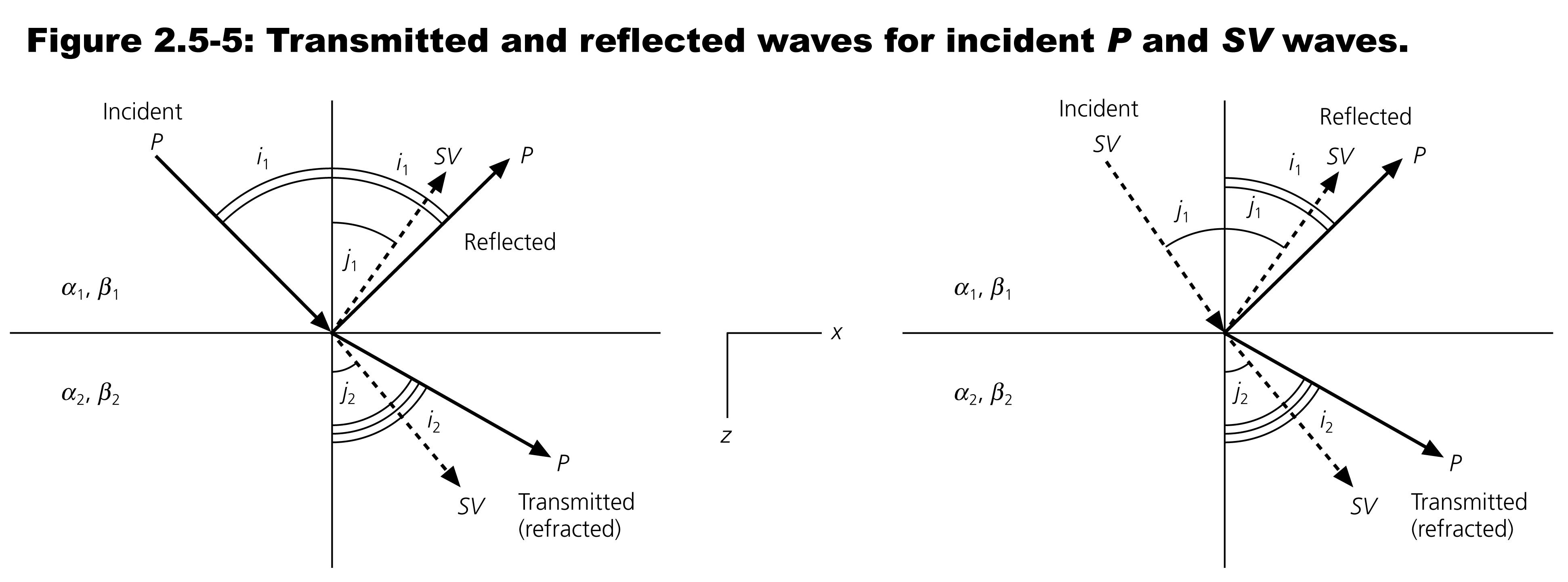 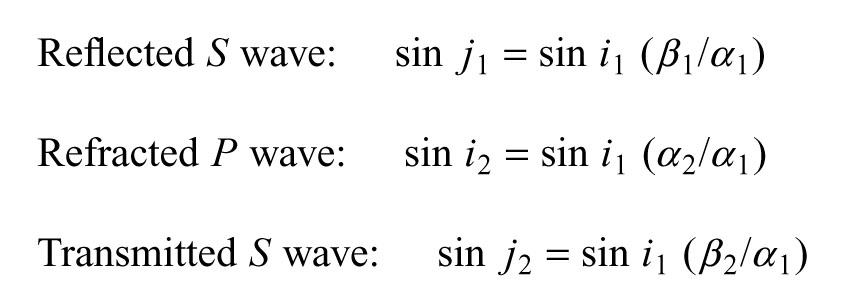 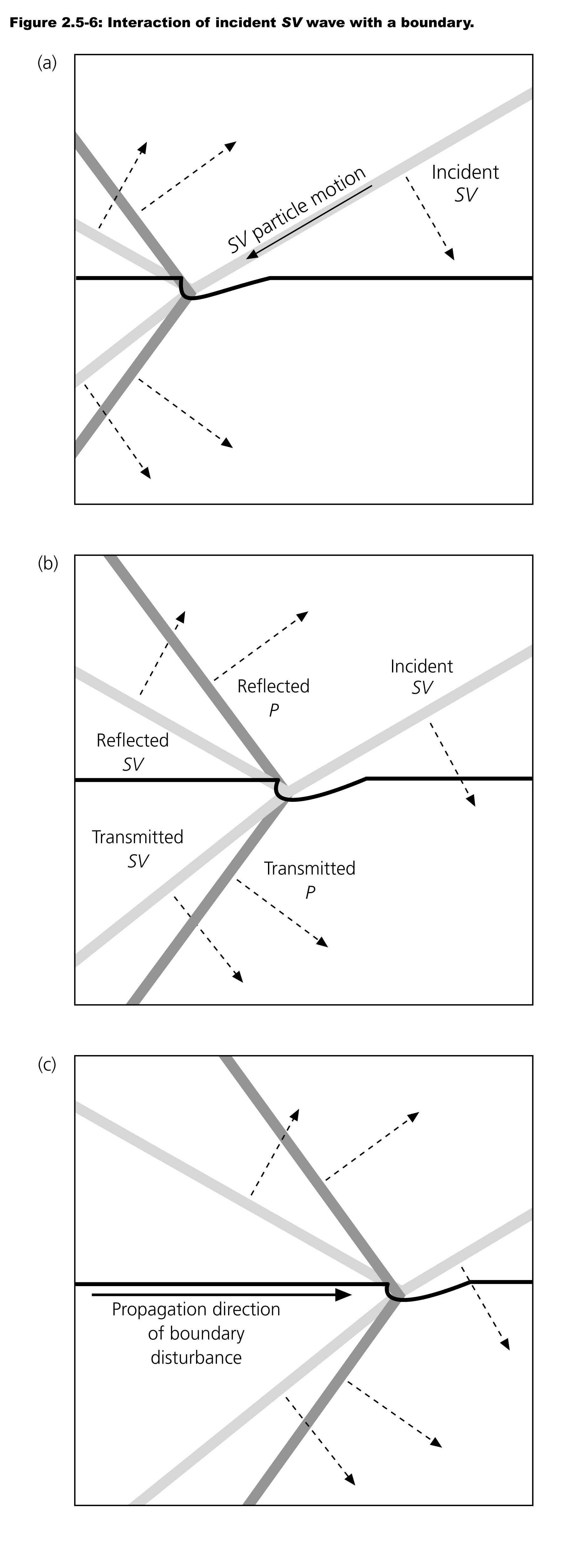 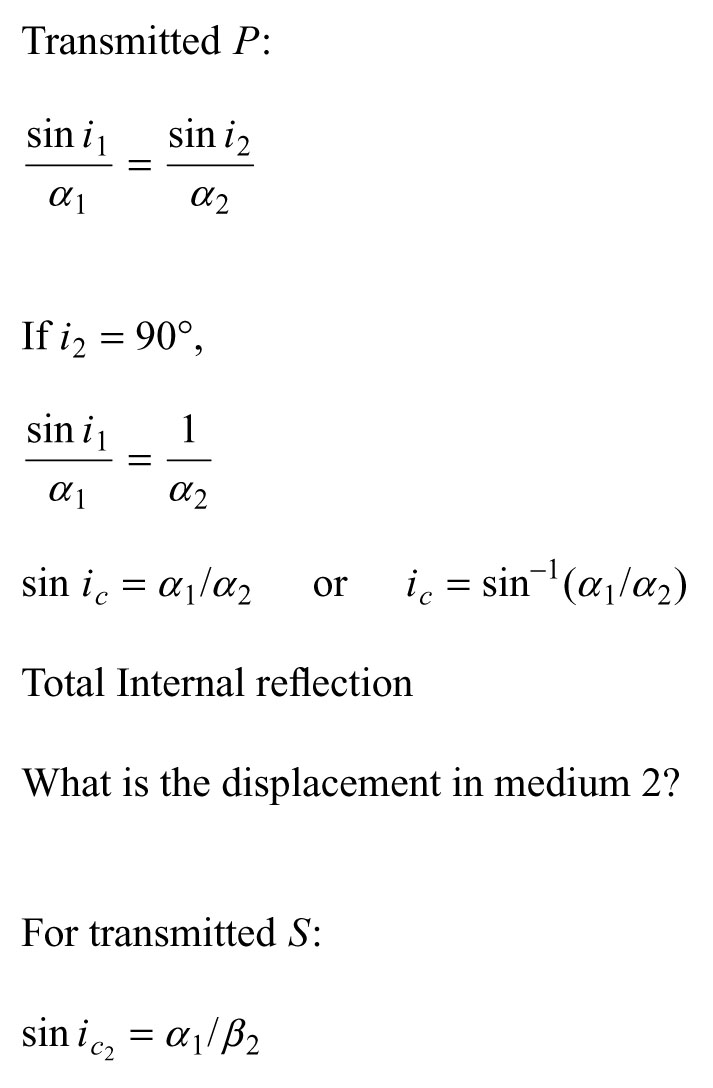 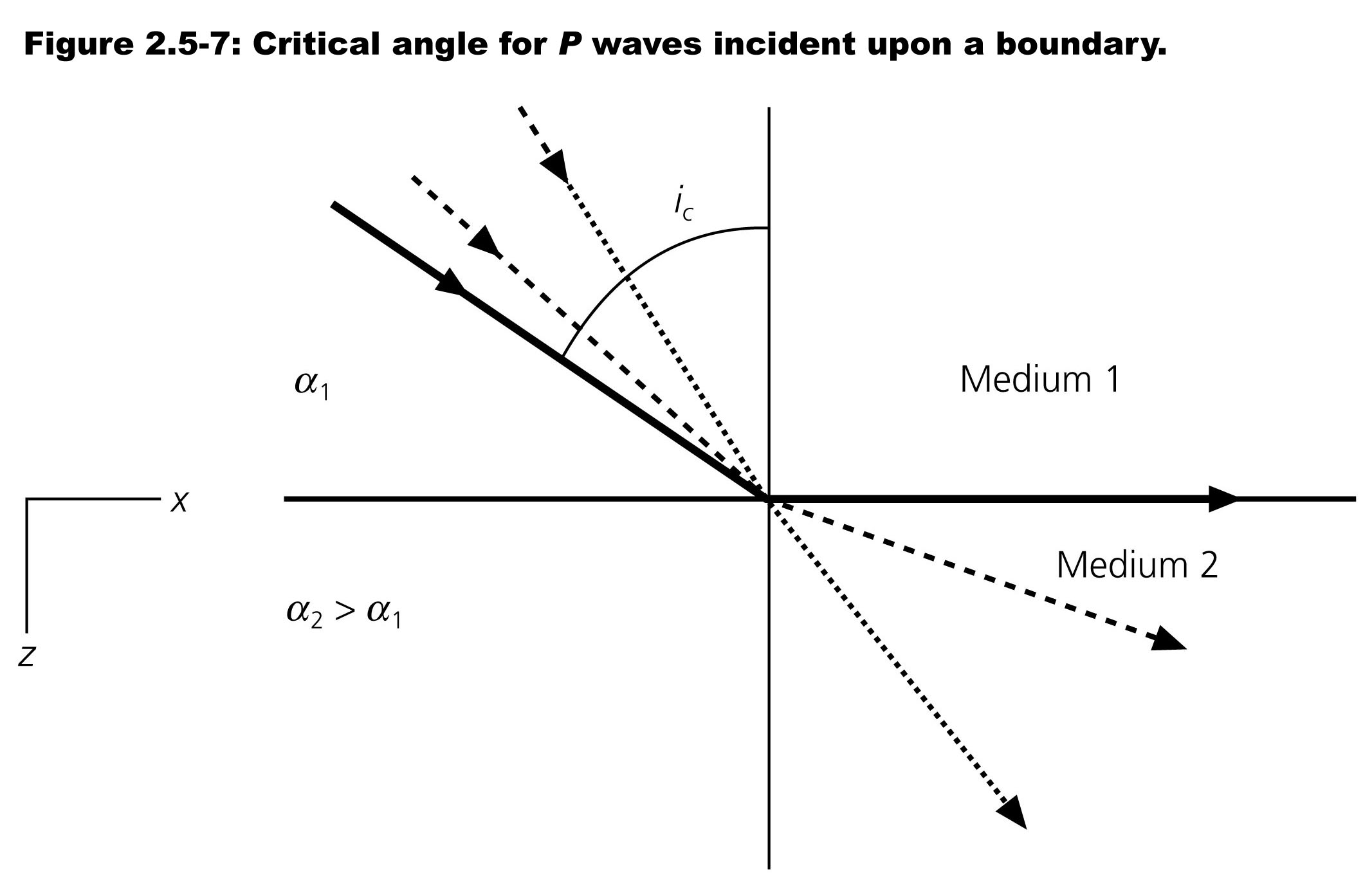 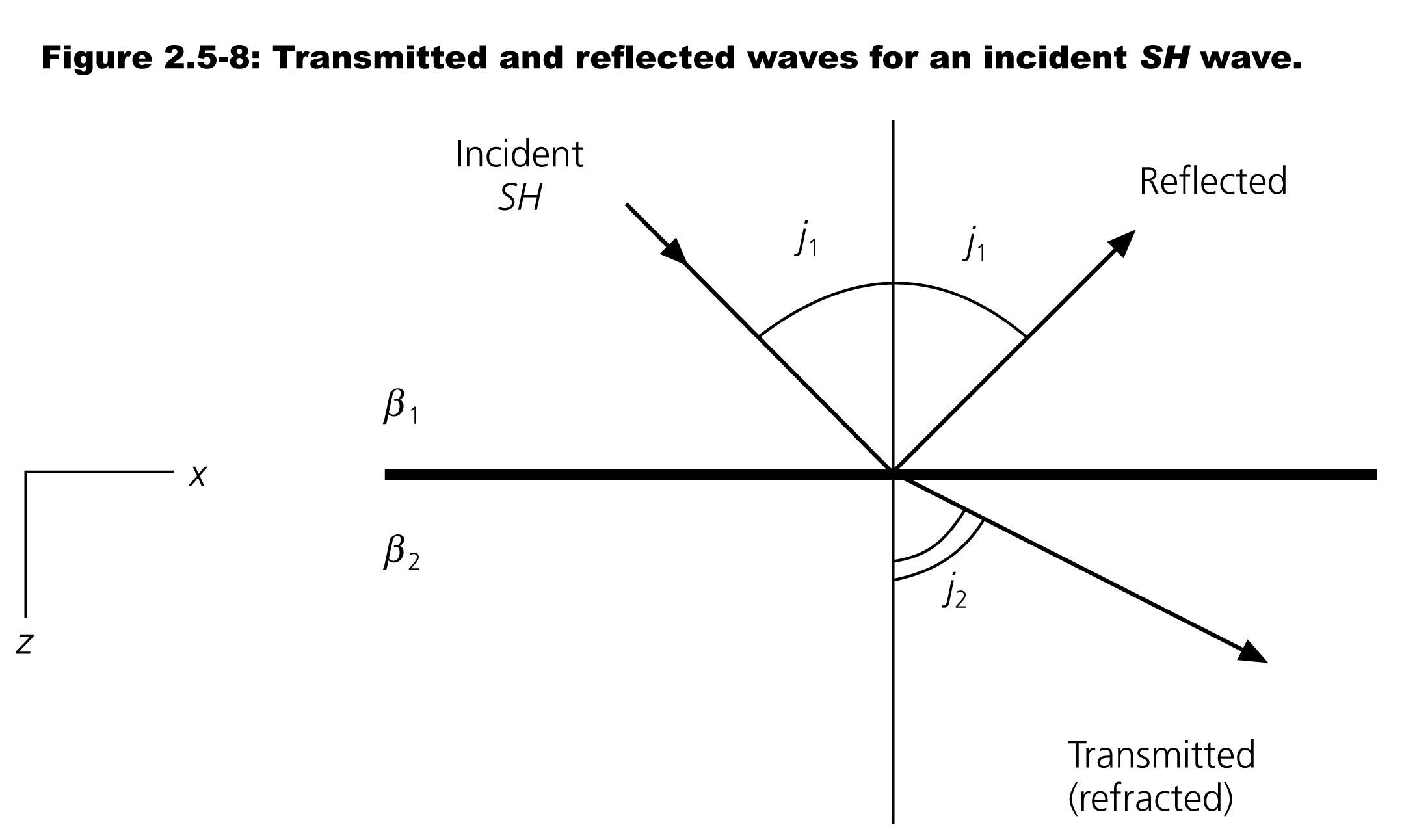 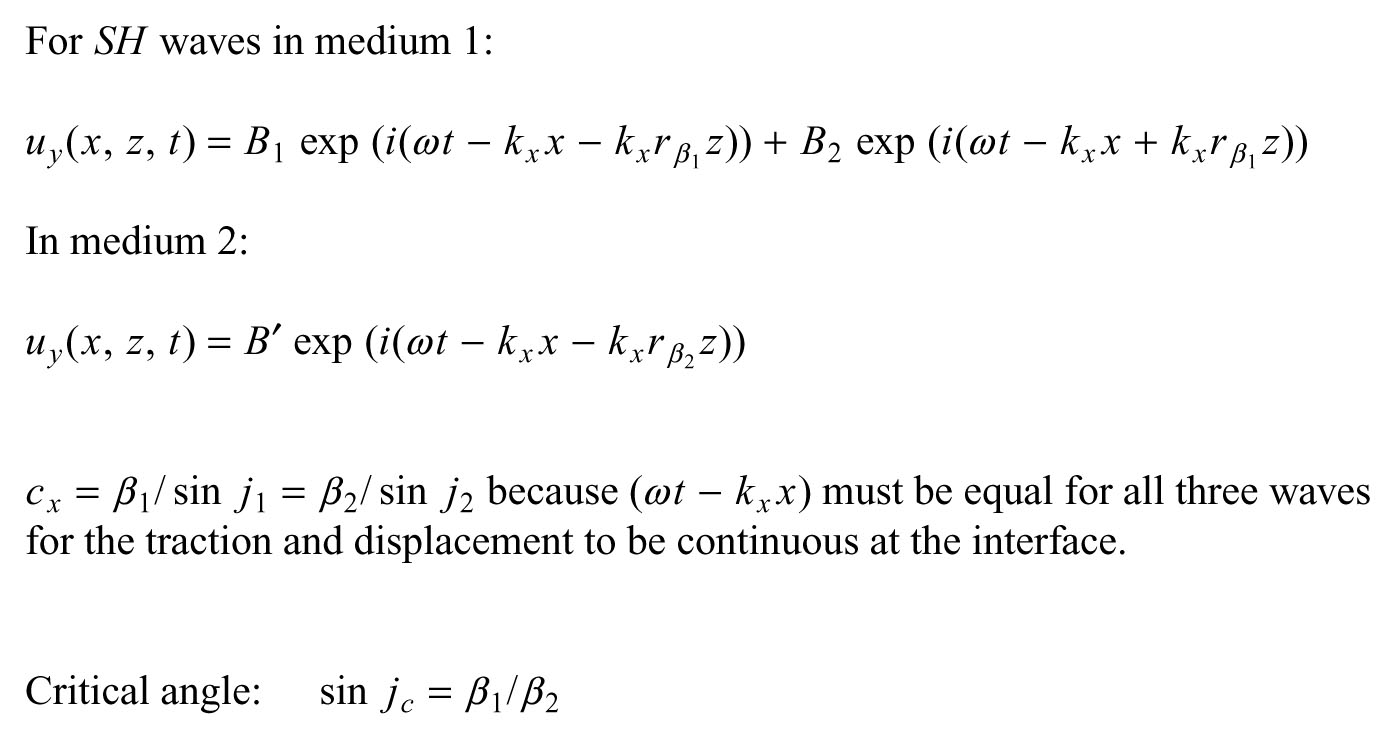 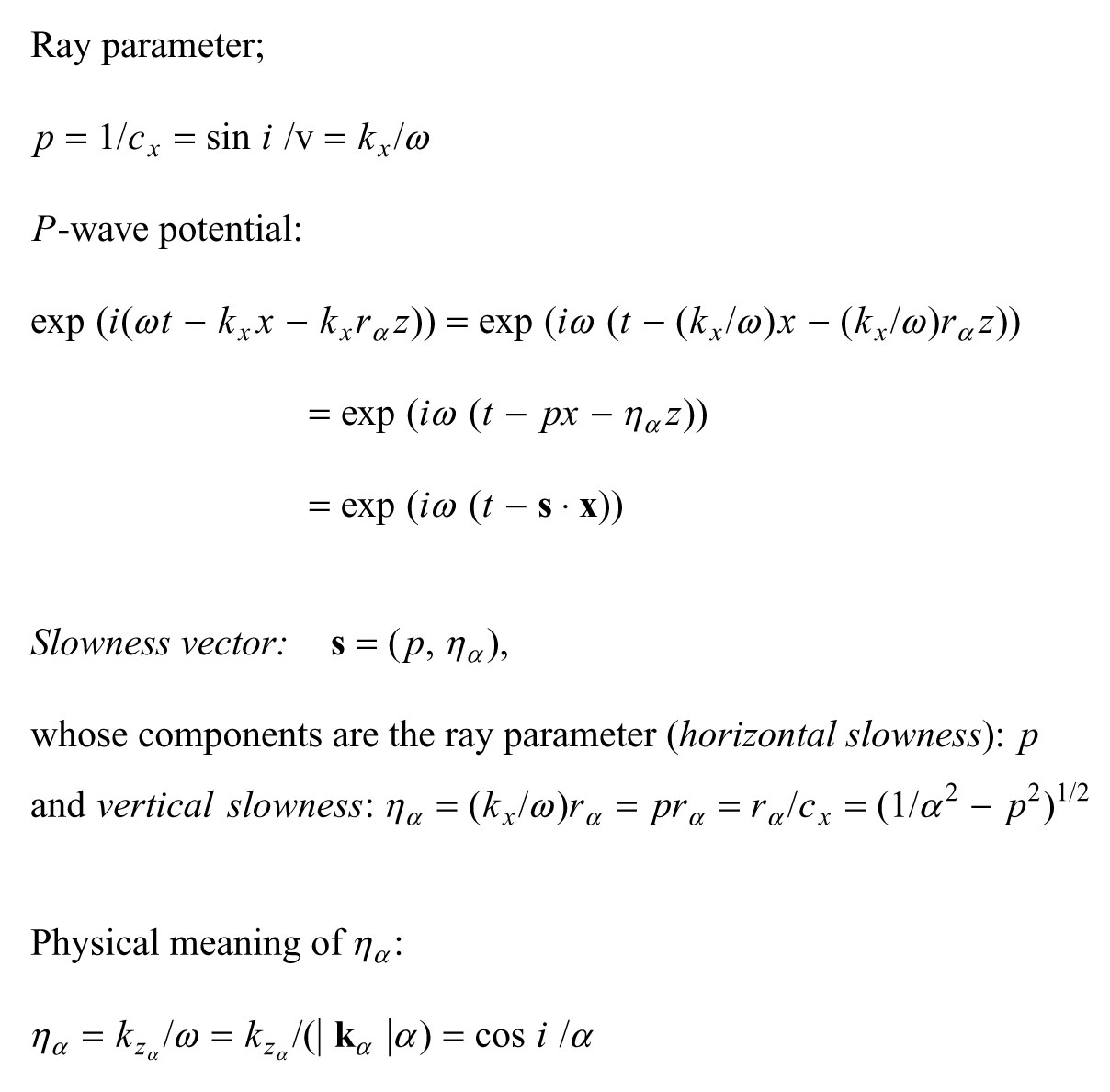 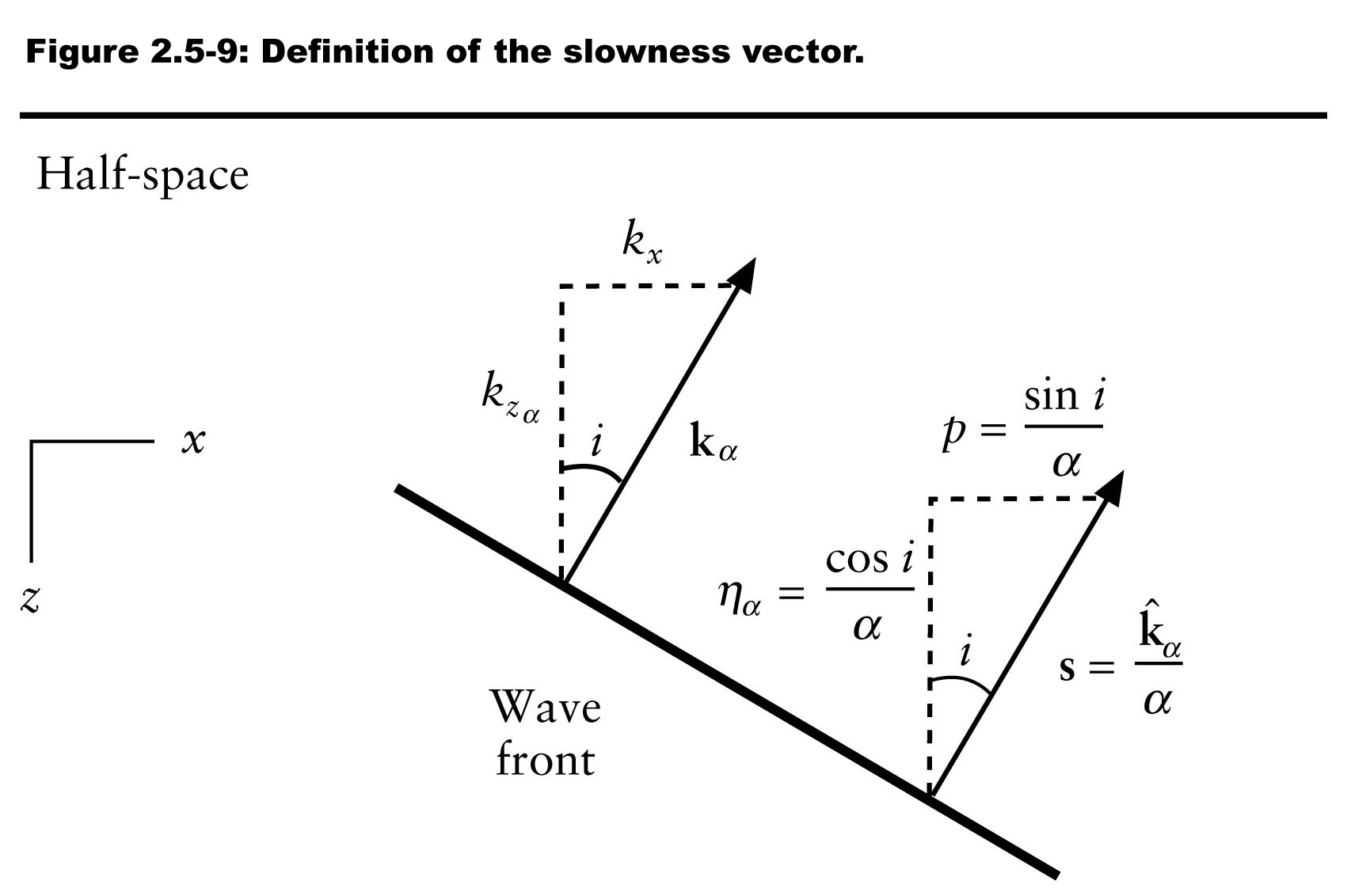 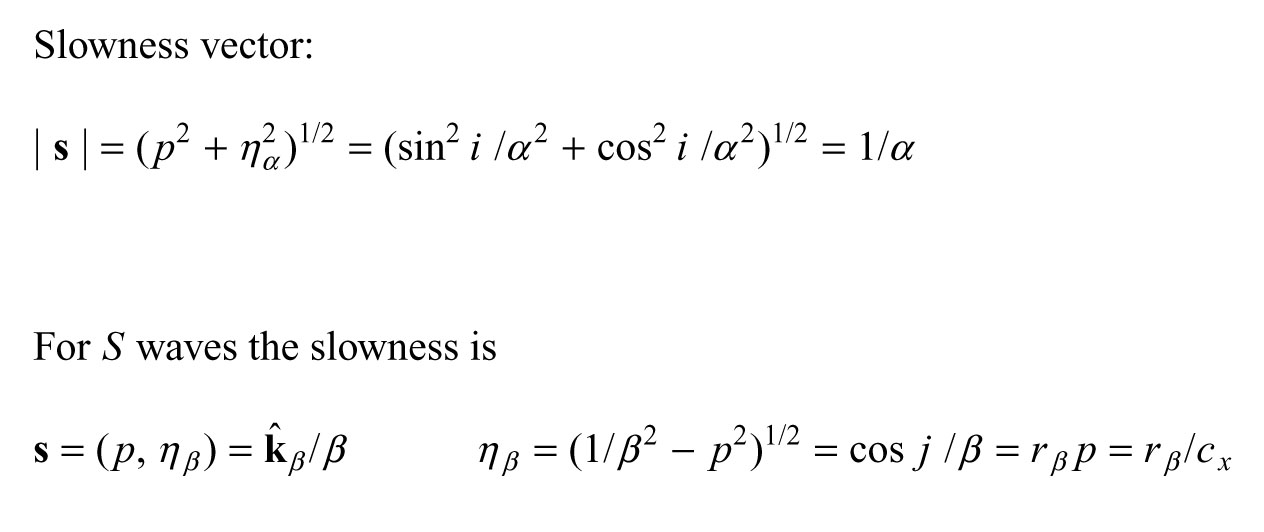 Why is the horizontal slowness (p) the same for P and S waves, but the vertical slowness different?

Because we have horizontal boundaries!
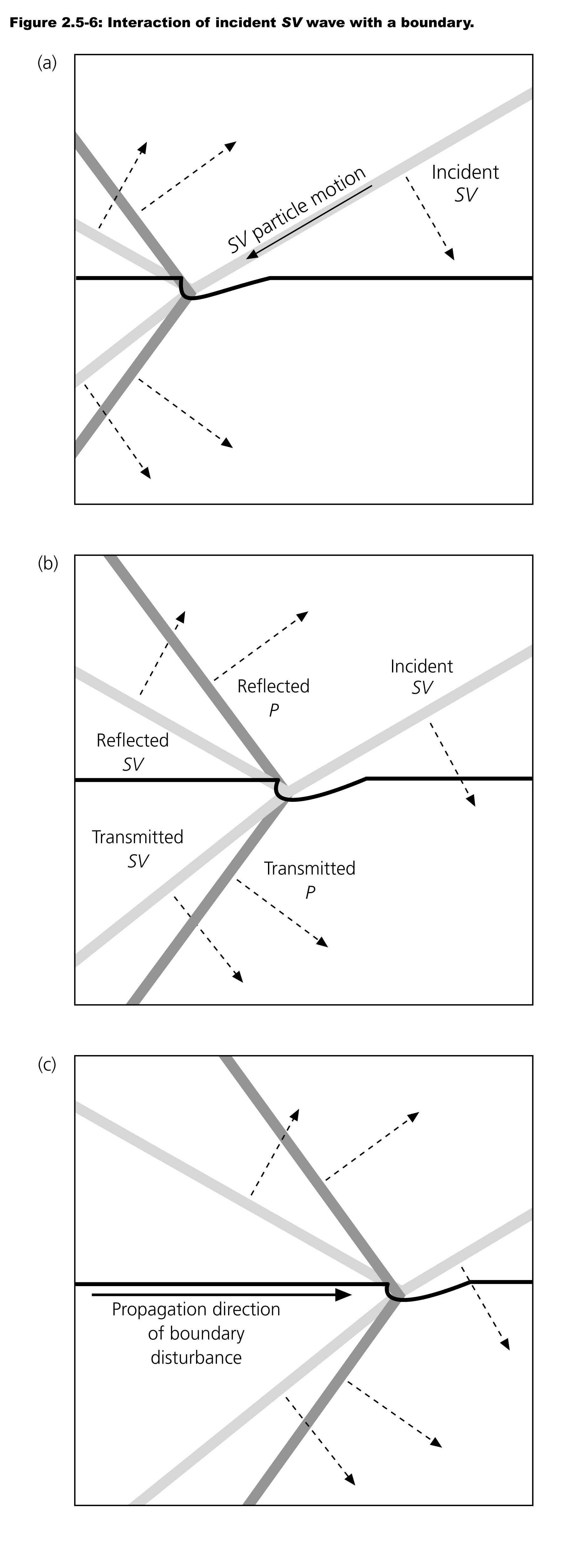 There has to be a continuity of motion along the boundary (e.g., the P waves leaving the boundary have to have the same frequency as the S waves arriving at the boundary).
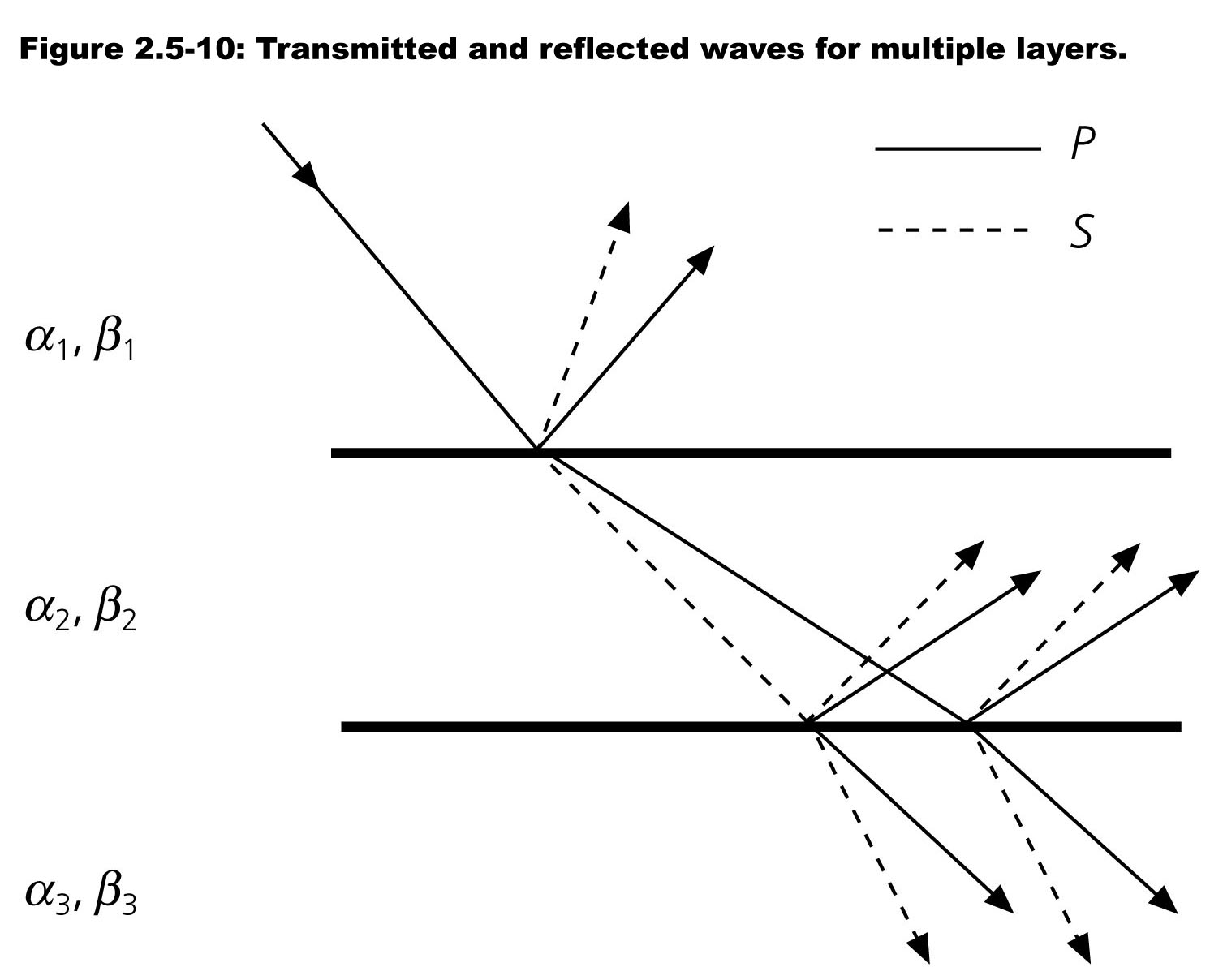 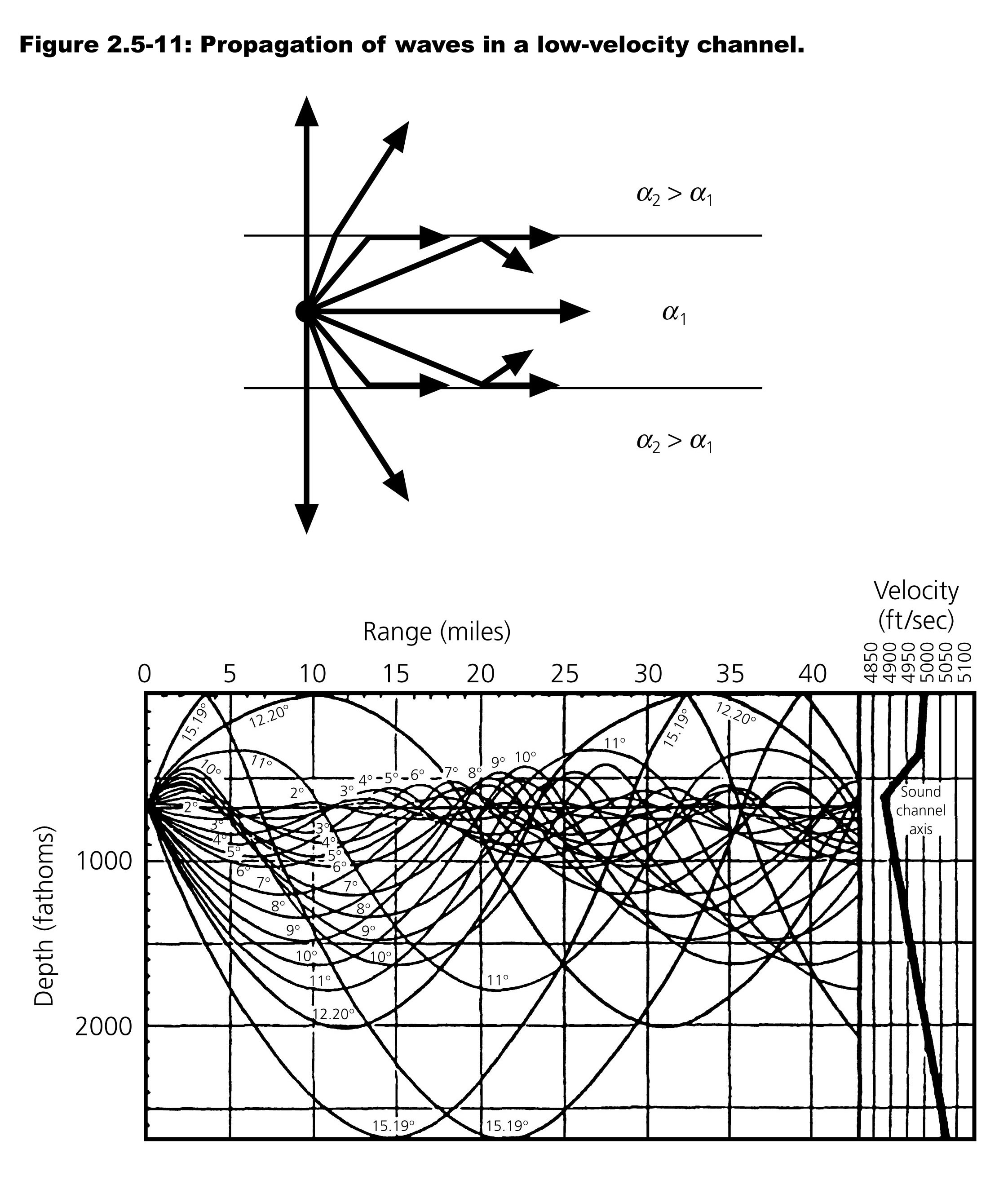 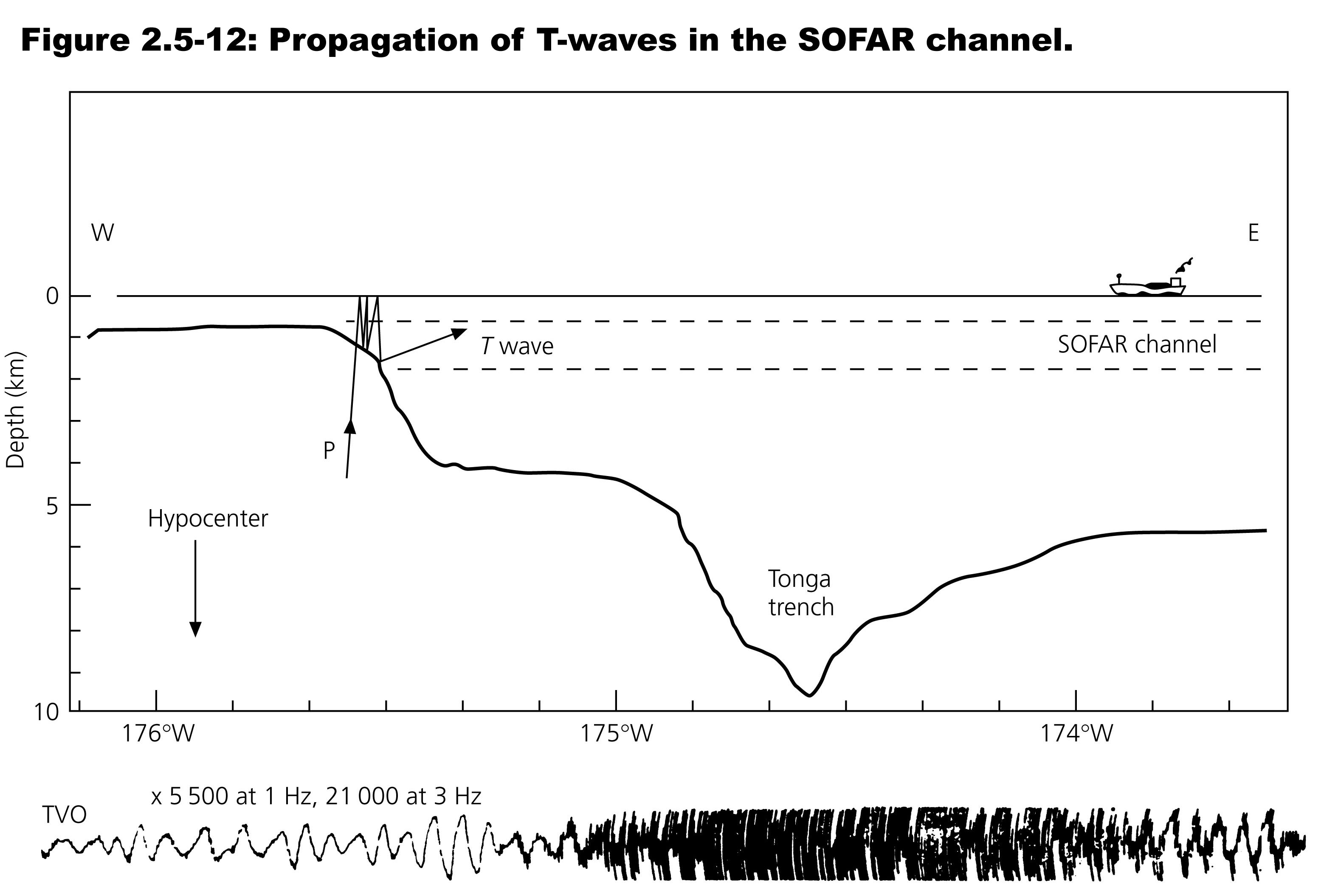 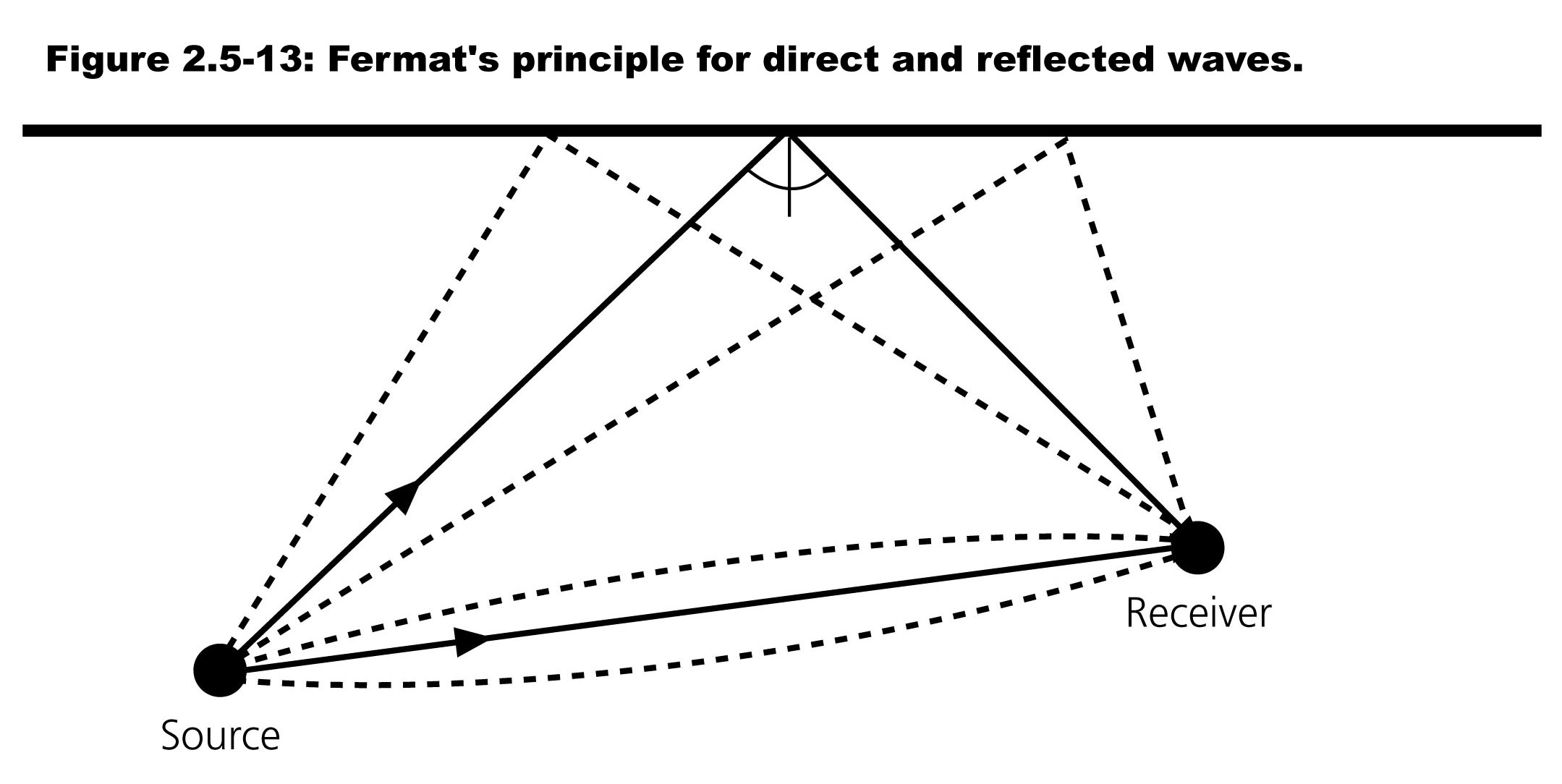 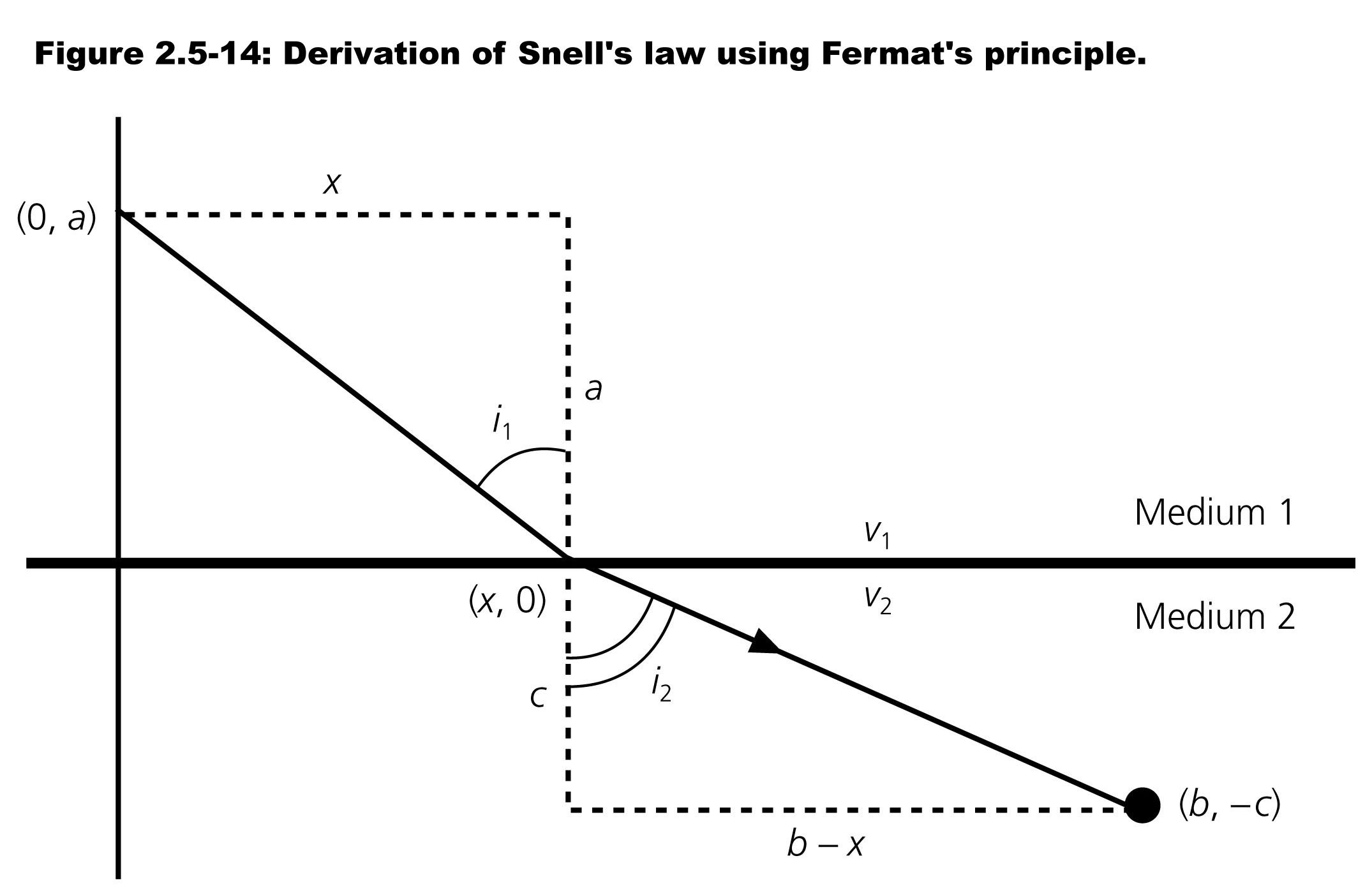 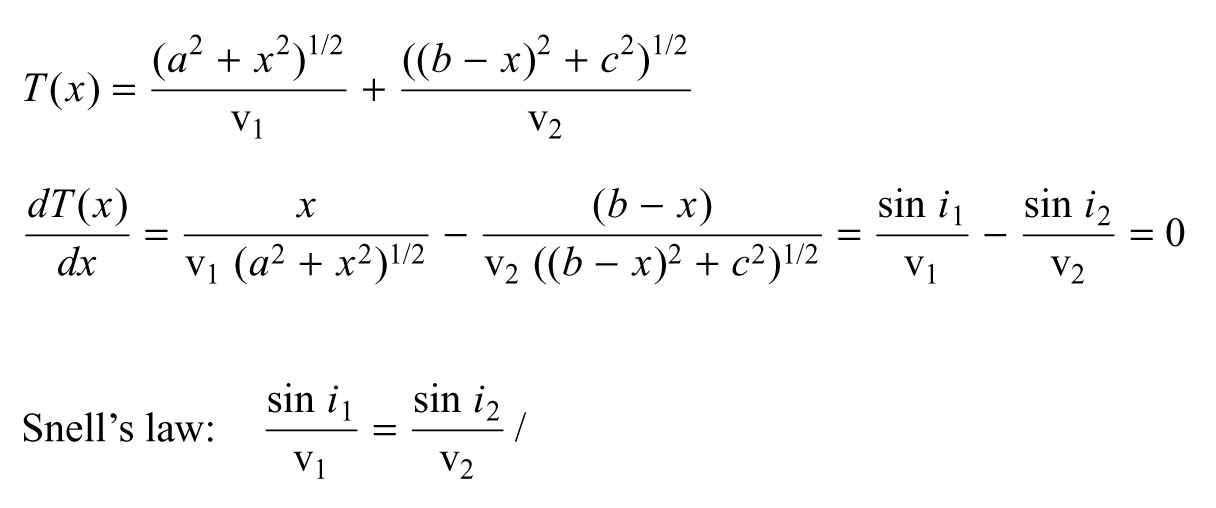 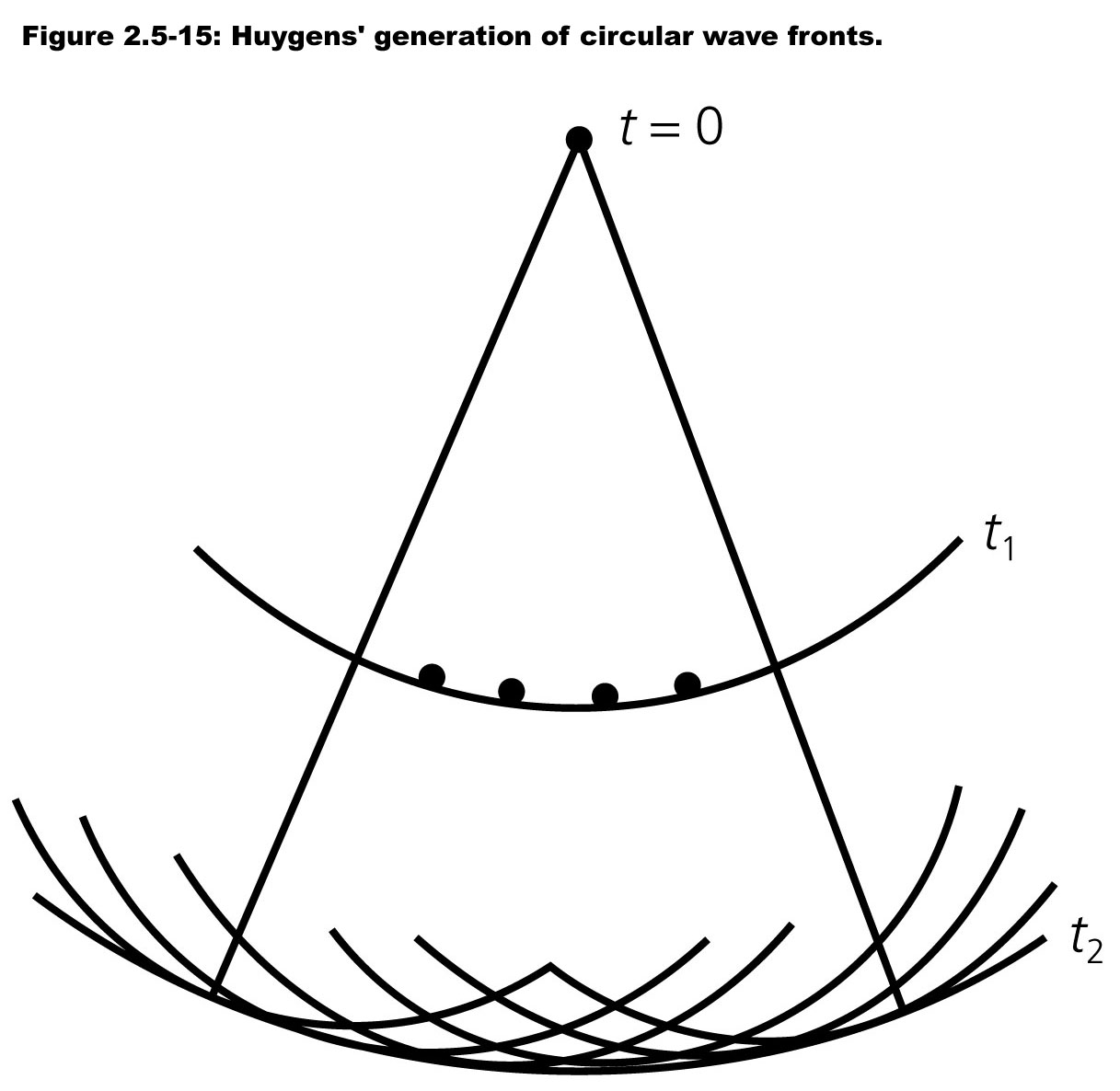 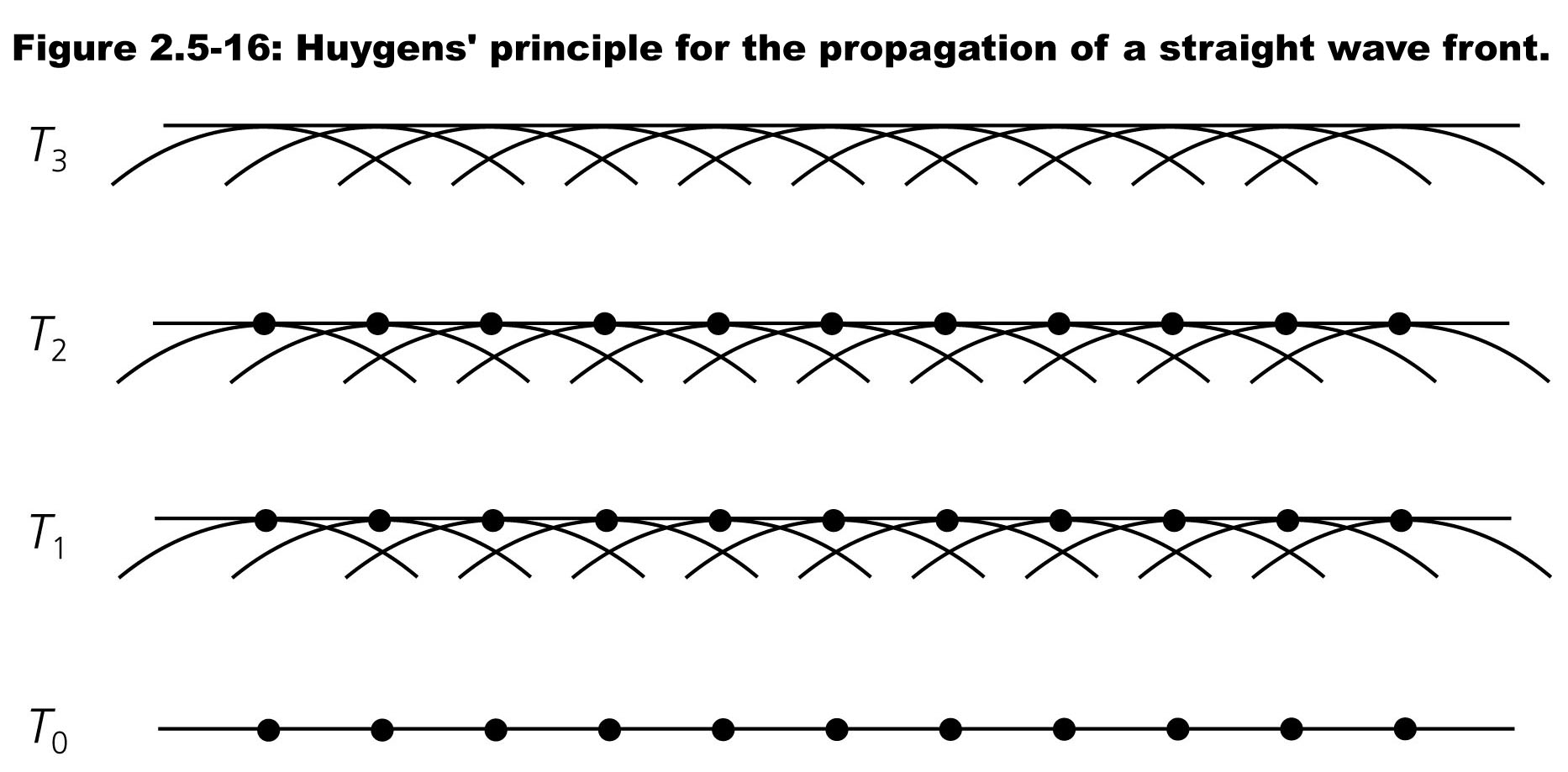 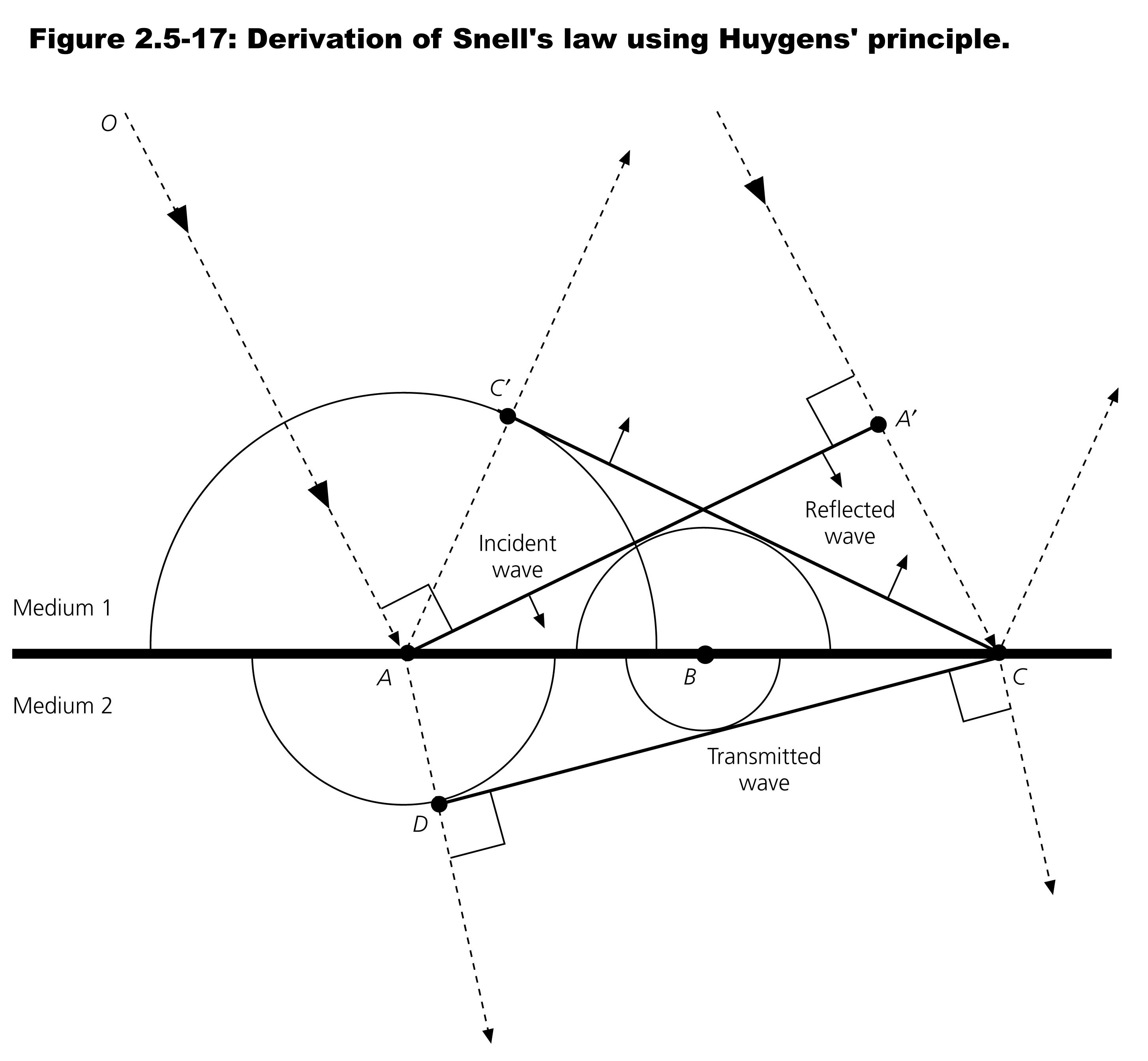